DCVA Fundraising 2024
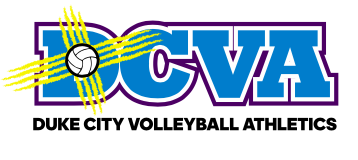 Introductions and welcome
Andrea- (505)459-0519

Chris- (505)553-1125

GroupMe- 
Notifications ON
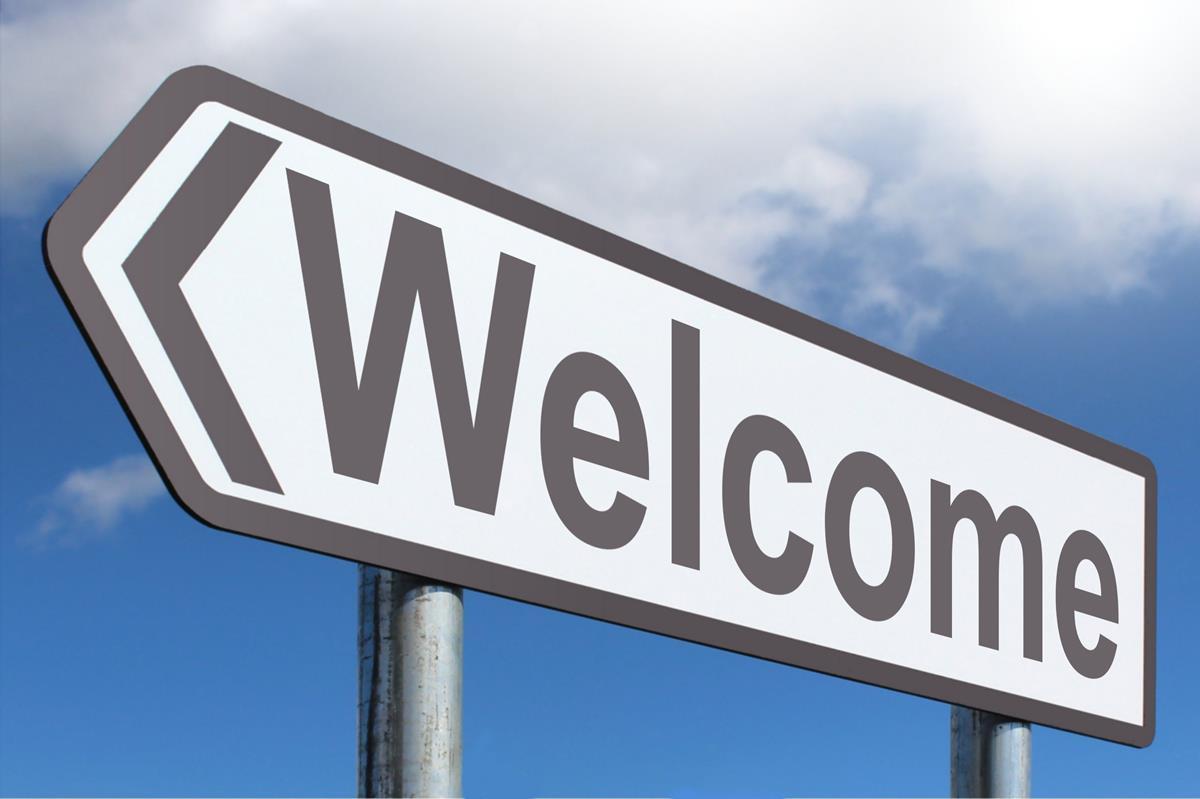 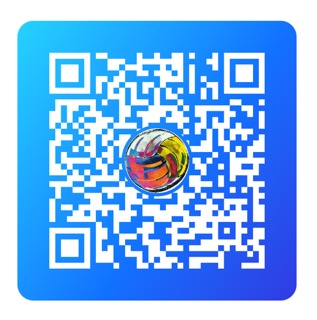 Overview of club fundraising agreements
HOW DOES IT WORK?

AGREEMENT

DISBURSEMENTS


Sign Here!
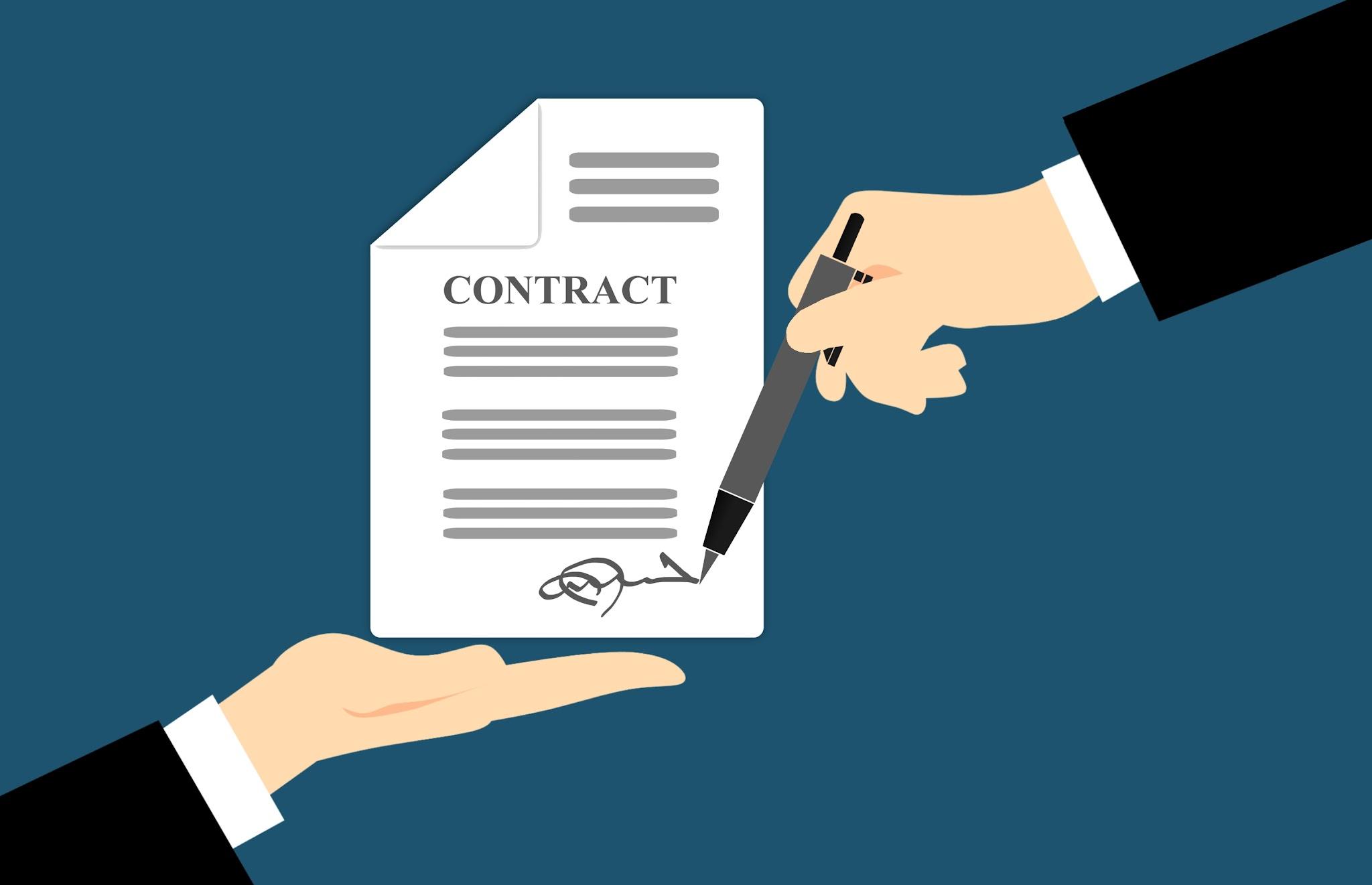 [Speaker Notes: https://docs.google.com/forms/d/e/1FAIpQLSdPL1aMQeMebHu10RGO7711gznplgCvWGwN_ERNGPmNPKSWOg/viewform?usp=sf_link

HOW DOES IT WORK?
It is a group volunteer fundraising effort working various food and beverage stands at Isotopes, United Soccer League, Isleta Concerts, and Balloon Fiesta where our group receives a commission from the sales.
Our group (DCVA Volleyball) must commit to a minimum of 25 games, including 1 weekday game and several weeknight games
Alcohol Serving Licenses must be obtained for volunteers 21 and older.
Concert volunteers must attend one orientation/training.
Groups can make anywhere from $800-$8,000 PER EVENT! That money is divided among the individuals who work the event and credited to player accounts.
More than one individual per family can work the event.
Opportunity for players to work alongside an adult volunteer.

FUNDRAISING AGREEMENT TERMS
AGREEMENT – All volunteers 18 and older must sign this agreement. Volunteers under 18 fall under the responsibility of the parent of the player receiving the credit.
ALCOHOL SERVER LICENSE - Volunteers 21 years of age and over will obtain a New Mexico Alcohol Serving License.
MINIMUM REQUIREMENT - Volunteers are required to commit to at least two Isotopes and/or United Soccer games to work at Isleta Concerts.
STAND LEADERS – Stand Leaders will receive 5% of the total commission in addition to the regular commission.
ISLETA CONCERT STAND LEADERS – Stand Leaders for the first three concerts will be staffed by individuals who have experience working a concert previously. Stand Leaders who are signed up after the first three concerts agree to attend at least one concert with an experienced Stand Leader, to include arriving early to learn stand set-up.
ISOTOPES/SOCCER STAND LEADERS – Stand Leaders for the first three games will be staffed by individuals who have experience working a game previously. Stand Leaders who are signed up after the first three games agree to attend at least one game with an experience Stand Leader, to include arriving early to learn stand set-up.
CASH TIPS – Cash tips will be divided evenly among all stand volunteers. The Stand Leader will be responsible for disbursement of cash tips.
CREDIT CARD TIPS – Credit card tips will be divided evenly among all stand volunteers. Credit card tips will be included in the commission check written to the Club.
VOLUNTEER SIGN-IN – Volunteers must sign in at every event to receive their commission. Volunteers must indicate what player they are fundraising for. Stand Leaders must text a copy of the sign-in sheet to the Fundraising GroupMe following each event.
AVAILABILITY – Volunteers must sign up using Sign-Up Genius. Only those volunteers who are signed up via the Sign-Up Genius will receive a commission. Volunteers who show up to work without reserving a spot on the Sign-Up Genius will NOT be paid a commission.
NO-SHOWS – Volunteers who have signed up via the Sign-Up Genius and do not show up for their shift, or who do not provide at least 48-hour notice more than two times will be automatically deleted from all future sign-ups. Volunteers who cannot cover their assigned shifts must reach out to other volunteers via GroupMe/text/phone/email to cover their shift. Volunteers who can get their shifts covered will not be penalized and will not be counted as a no-show.
SIGN-UP GENIUS – Volunteers understand that the Fundraising Coordinator will closely monitor the Sign-Up Genius and has the authority to change or cancel any sign-up.
DISBURSEMENTS – When you are fundraising under the DCVA name, you understand the money comes to DCVA, and then distributed to the player accounts.
The Club will retain 5% of earned money for administrative fees.
The Stand Leader will earn 5% of the fee.
The remaining 90% will be divided among the volunteers and will be credited to your account for summer or regular season fees.
Each player is allowed to raise up to $6,000, money raised above the amount of your fees can be cashed out for an additional 20% fee, only if the season club fees are paid in full. Fees for travel and volleyball fees can be reimbursed through DCVA at a 5% fee. 
Earned money can be transferred with a fee.
Should you choose not to accept the team your child makes, if your child does not make a team, if you move to another club, or your child chooses not to play at all, you agree that DCVA will retain 30% of the funds raised.
The remaining 70% of the funds raised can be transferred to another player, paid to another club, or cashed out.

By completing this Fundraising Agreement, I acknowledge and agree to the terms:]
40 Games
Must be 16
Wear DCVA or  black shirt
Black shorts
Tennis shoes
Black Hats or Hair Nets
Parking Pass
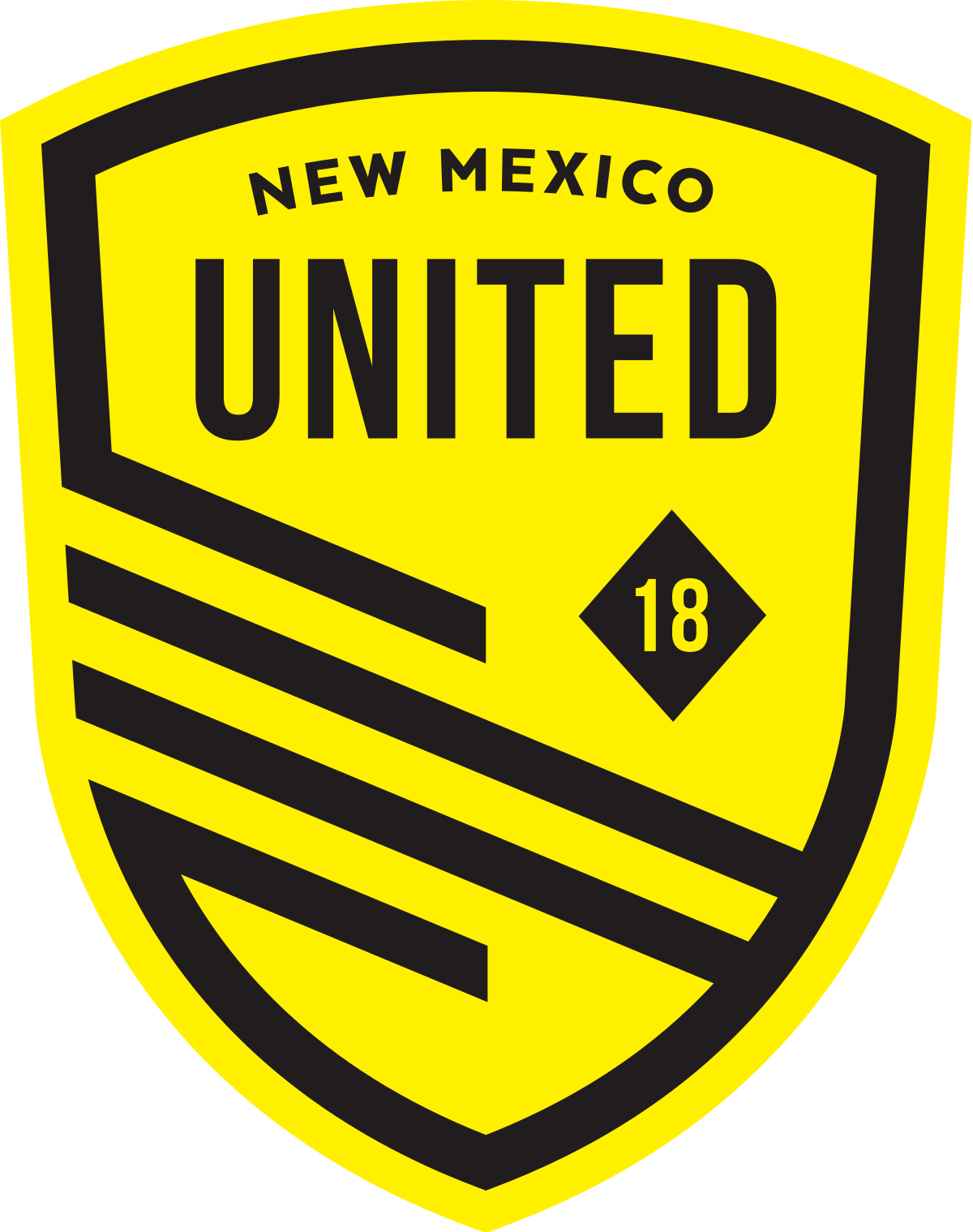 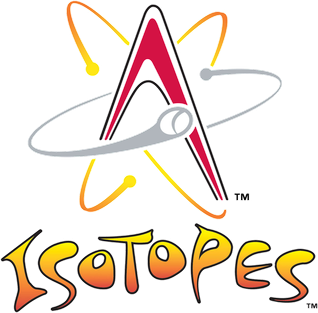 Oak View Group
Legends
North Island Bar
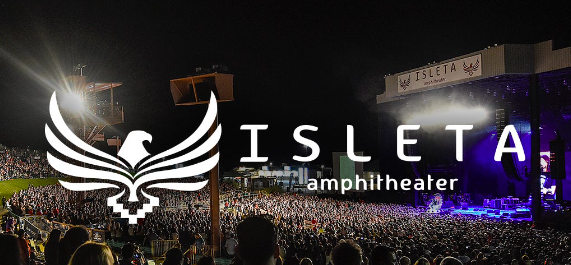 27 Shows
Must be 21
Alcohol Servers License needed
Every volunteer must attend an orientation
Black shorts or pants
Tennis shoes
Shirts assigned at check-in
1-2 hours prior to gates open
Servers license
https://www.waytoserve.org/

$35
3 hours
Don’t forget to renew
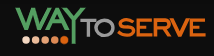 Stand Leads
Being a Stand Leader carries with it additional responsibility and therefore additional payout. In an attempt to expand opportunities for Stand Leaders, we ask that you balance your events between lead and worker.
​
Stand Leaders for the first three concerts/games will be staffed by individuals who have experience working these events.  Stand Leaders who are signed up after the first three concerts/games agree to attend at least one concert/game with an experienced Stand Leader, to include arriving early to learn stand set-up.
​
Stand Leaders agree to arrive 3 hours prior to gate opening, all others will arrive 2 hours prior
Signups
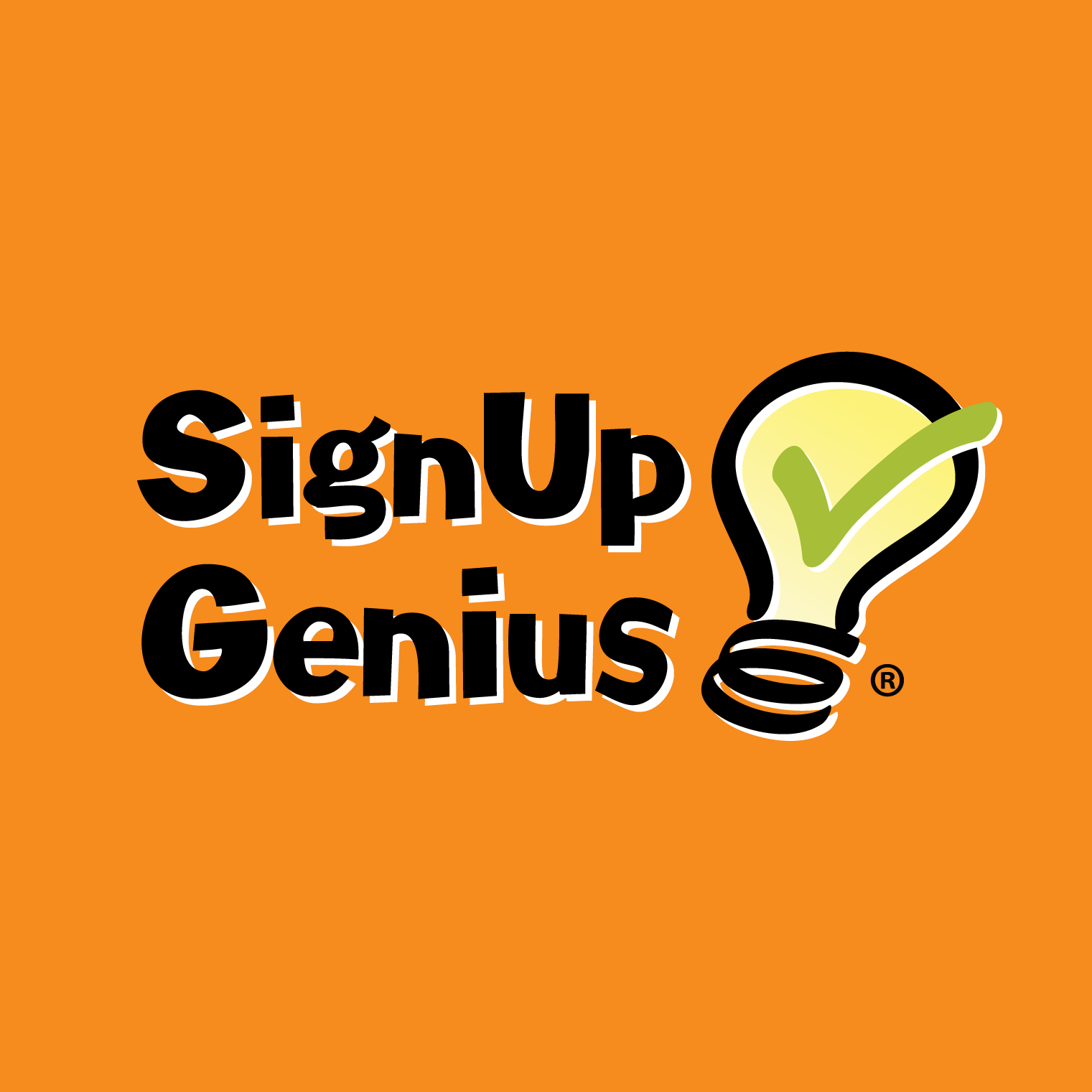 Coming Soon!

https://www.signupgenius.com/go/5080844ACA92EA3F85-505dcva#/
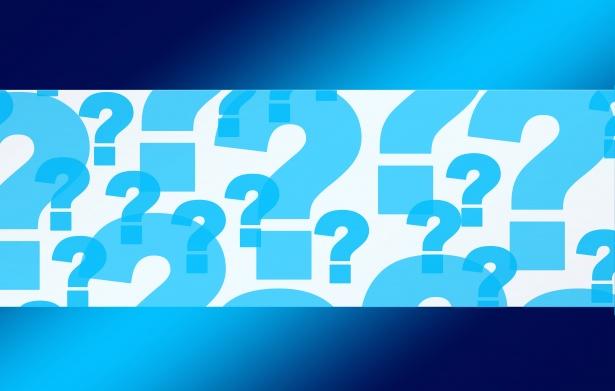 Questions?